Практические соображения в части совершенствования методологии оценки бизнес-объектов и закрытия залоговых рисков по результатам анализа влияния кризиса на стоимость и ликвидность залогов.
Подготовлено:
Мероприятие  Круглый стол "Время залогов«, 06.07. 2016
Должность Начальник управления по работе с залогами ПАО «МТС-Банк»
И.О. Фамилия А.Г. Орлов
июль 2016
Содержание
Залог земель сельскохозяйственного назначения.
Оценка АЗС в условиях кризиса.
2
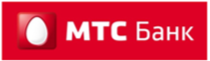 Залог земель сельскохозяйственного назначения
Общие сведения
В ежегодном послании Федеральному собранию  в 2016 году  В.В. Путин поставил задачу агропромышленному сектору, чтобы через пять лет страна могла бы без импорта обеспечить себя продуктами. Выполнение поставленной задачи невозможно без сохранения сельскохозяйственных земель, как основного средства производства в сельском хозяйстве. В соответствии с данными государственной статистической отчетности, площадь земельного фонда Российской Федерации  составила 1709,8 млн. га, а площадь земельного фонда Российской Федерации на 1 января 2015 года составила   1712,5 млн. га без учета внутренних морских вод и территориального моря .
Согласно национальному докладу о состоянии и использовании земель в Российской Федерации, можно видеть тенденцию уменьшения общей площади земель сельскохозяйственного назначения; на 1 января 2009 года  площадь составляла 402,3 млн. га, к 2015 году — 385,5 млн. га  рис. 1.
Сокращение площади земель сельскохозяйственного назначения происходит по причине включения земель в ряде субъектов Российской Федерации в состав фонда перераспределения земель, в связи с ликвидацией сельскохозяйственных организаций. 
      При добровольном и принудительном отказе от земельного участка, земли переводят   в земли поселений под ИЖС и в иные категории для строительства газопроводов, иных линейных объектах, расширения заповедников.
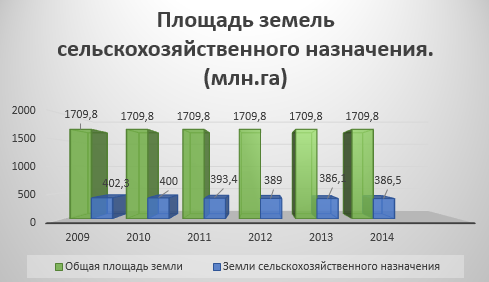 3
Ипотека земельных участков сельскохозяйственного назначения.
 Условия кредитования.
Условия кредитования под залог земельных участков из состава земель сельхозназначения в части требований к документам и правовому статусу участка практически одинаковы во всех банках. Залогодателями таких земельных участков могут выступать только собственники. 
       
Требования к земельным участкам из состава земель сельскохозяйственного назначения, передаваемым в залог банка: 
• земельные  участки, предназначенные и фактически используемые для целей, непосредственно связанных с производством, хранением и первичной переработкой сельскохозяйственной продукции и прочих целей в рамках действующего законодательства;
• земельные участки, выделенные в натуре и прошедшие государственный кадастровый учет, права на которые в установленном порядке зарегистрированы органом, осуществляющим государственную регистрацию прав на недвижимое имущество и сделок с ним, при условии, что они не изъяты из оборота или не ограничены в обороте;
• ипотека части земельного участка возможна только после ее выделения в натуре из земель, находящихся в общей долевой или  совместной собственности, и прохождения процедуры государственного кадастрового учета.
        Примерный список документов, предоставляемых в банк для рассмотрения возможности принятия в залог земельного участка на этапе первоначального рассмотрения заявки:
• свидетельство о государственной регистрации права собственности (нотариально заверенная копия);
• выписка из Единого государственного реестра прав на недвижимое имущество и сделок с ним (ЕГРП);
• план землепользования (ситуационный) с указанием смежных землепользований и экспликацией земельных угодий;
• отчет независимого оценщика;
• кадастровый паспорт земельного участка (выписка из государственного кадастра недвижимости) / кадастровый план земельного участка (выписка из государственного земельного кадастра).
      Основная причина, сдерживающая кредитование – не оформленные должным образом права собственности на земельные участки. В качестве оправдания предприятия указывают две причины, почему они не оформили свои права:
• сложность и длительность процедуры оформления прав на земли сельхозназначения;
• финансовые затраты на оформление.
      А также, одной из основных причин является отсутствие возможности Банкам производить корректировку резервов по 254-П с учетом обеспечения – земли сельскохозяйственного назначения.
Виды (состав) земель сельхозназначения включают в себя: 
сельскохозяйственные угодья
земельные участки, на которых расположены внутрихозяйственные дороги и коммуникации
земельные участки на которых расположены лесные насаждения обеспечивающие защиту земель от негативного воздействия. Например от выветривания в степных и полупустынных зонах.
участки земли, на которых имеются водные объекты. Как естественного, так и искусственного происхождения.
на участках земель сельскохозяйственного назначения могут быть расположены здания, строения, сооружения и другие объекты, которые используются для производства, переработки и сохранения продукции сельского хозяйства.
Отдельными видами сельскохозяйственных угодий являются пашни, виноградники, сады и другие многолетние насаждения, сенокосы, пастбища.
В сентябре 2015 ЦБ отказался относить сельхозземли к обеспечению II категории качества.
       Регулятор пояснил, что это нужно делать с помощью изменений федеральных законов, а не актов ЦБ.  ЦБ ответил на письмо АРБ «О внесении изменений в Положение №254-П».
Как отмечено в документе, департамент банковского регулирования рассмотрел предложение о внесении  изменений в положение Банка России от 26.03.2004 № 254-П «О порядке формирования кредитными организациями резервов на возможные потери по ссудам, по ссудной и приравненной к ней задолженности», поступившее из Ассоциации российских банков, и сообщает, что содержательная позиция по вопросу признания земель сельскохозяйственного назначения обеспечением II категории качества сводится к тому, что рассматриваемую проблему необходимо решать путем внесения изменений в действующее законодательство (№101- ФЗ «Об обороте земель сельскохозяйственного назначения» и №102-ФЗ «Об ипотеке (залоге недвижимости»), а не путем внесения изменений в указанный нормативный акт Банка России. Данная позиция неоднократно доводилась до сведения банковского сообщества и соответствующих министерств.
    Рассматривая тот факт, что земли сельскохозяйственного назначения имеют различное разрешенное использование, можно предложить разделение сельхозземель на ликвидное и неликвидное имущество. При данном разделении отношение некоторых категорий земель ко II категории качества, не будет противоречить действующему Законодательству.
     Возможно рассмотреть  несколько вариантов залога земель сельхозназначения, исходя из  значимости бизнеса (пример: доля в ООО/акции ОАО + сельхоз. земля; будующий урожай + сельхоз.земля и пр.)
Ниже приведены виды разрешенного использования земель сельскохозяйственного назначения.
Основными видами разрешённого использования земель сельскохозяйственного назначения являются следующие:
для сельскохозяйственного использования;
для ведения сельскохозяйственного производства - пашни, сенокосы, пастбища, участки, занятые многолетними насаждениями, в том числе садами, виноградниками и др.;
для ведения крестьянского (фермерского) хозяйства;
для ведения личного подсобного хозяйства;
для дачного строительства - участки, предоставленные гражданам или приобретённые ими в целях отдыха (с правом возведения жилого дома с правом регистрации проживания в нём и хозяйственных строений и сооружений, а также с правом выращивания плодовых, ягодных, овощных, бахчевых или иных сельскохозяйственных культур и картофеля;
для ведения садоводства - участки, предоставленные гражданам или приобретённые ими для выращивания плодовых, ягодных, овощных, бахчевых или иных сельскохозяйственных культур и картофеля, а также отдыха (с правом возведения жилого строения без права регистрации проживания в нём);
для ведения животноводства;
для сенокошения и выпаса скота;
для ведения огородничества;
охотничьи угодья;
для ведения пчеловодства или др.;
для создания защитных лесных насаждений;
для научно-исследовательских, учебных и иных целей, связанных с сельскохозяйственным производством;
для ведения рыбных промыслов;
для создания форелевого хозяйства;
иные варианты.

      Считаем целесообразным включить в положение 254-П, сельскохозяйственные земли со следующим разрешенным использованием: для ведения личного подсобного хозяйства, для дачного строительства - участки, предоставленные гражданам или приобретённые ими в целях отдыха (с правом возведения жилого дома с правом регистрации проживания в нём и хозяйственных строений и сооружений, а также с правом выращивания плодовых, ягодных, овощных, бахчевых или иных сельскохозяйственных культур и картофеля, для ведения садоводства - участки, предоставленные гражданам или приобретённые ими для выращивания плодовых, ягодных, овощных, бахчевых или иных сельскохозяйственных культур и картофеля, а также отдыха (с правом возведения жилого строения без права регистрации проживания в нём), для ведения животноводства ……
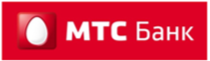 Оценка АЗС в условиях кризиса
Общие сведения
Применение подходов:

доходный подход целесообразно применять для АЗС «вышедших» на стабильный уровень дохода;
затратный подход целесообразно применять для оценки АЗС недавно построенных и не «вышедших» на стабильный уровень дохода, определяемый фундаментальными характеристиками (местоположением, параметрами комплекса имущества), или тех АЗС, эксплуатация которых прекращена.
 При этом необходимо убедиться в ликвидности Объекта оценки;
Сравнительный подход к оценке носил только «справочный» характер в условиях стабильной экономической ситуации.

Примечание:
при проведении оценки в рамках затратного подхода целесообразно использовать максимально приближенную к рынку информацию о затратах на воспроизводство или на замещение новых АЗС.
Существуют Методические рекомендации  по  оценке  АЗС для целей залога рекомендованные к применению решением Комитета АРБ по оценочной деятельности (Протокол Заседания Комитета  от 07 октября 2009года) 
     Согласно методики - на период с момента утверждения методических рекомендаций до восстановления докризисного состояния рынка АЗС использование сравнительного подхода может носить только «справочный» характер, а основную роль играют два других подхода. И это не случайно. Можно оценить АЗС в рамках сравнительного подхода, имея собственную внутреннюю аналитическую базу и используя из нее ряд необходимых мультипликаторов. Но такая оценка может носить только индикативный порядок.
Международные стандарты оценки рекомендуют в рамках доходного подхода проводить оценку АЗС  (АГЗС) на базе денежного потока до вычета процентов, налогов и амортизации осязаемых (материальных) и неосязаемых (нематериальных) активов (EBITDA).
Для целей проведения оценки АЗС можно рассматривать с двух точек зрения:
   •    как приносящий доход предприятие (действующий бизнес);   •    как имущественный комплекс АЗС или его часть.
7
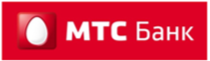 Факторы влияющие на стоимость
Большинство участников дискуссий, охватывающих тему оценки АЗС, склоняются к тому, что основными факторами ценообразования являются количество заправок в сутки (параметр, отражающий выбор месторасположения, деловую репутацию и доходность объекта) или объемы продаж в натуральном выражении («прокачка»). Остальные факторы, во многих случаях, считаются малозначимыми и влияющими на стоимость на уровне не более 10%.
        Осложнение в оценке обусловлено сравнительно малой надежностью информации по этим факторам влияния по объектам аналогам. При отсутствии документальной информации предоставленной Заказчиком – зачастую анализируется информация по данным параметрам в краткосрочный период, что не учитывает фактор сезонности. Информация по объектам- аналогам так же всегда несет в себе недостоверность.
         Наряду с привычными корректировками, основанными на численных выражениях таких параметров как износ, площадь строений, объемы хранилищ ГСМ, дата реализации и др., существует направление, наиболее обсуждаемое, в последнее время введения корректировок на основании проведенного регрессионного анализа факторов влияния и стоимости АЗС.
Влияние выборочных факторов на стоимость АЗС:
• площадь земельного участка имеет низкое влияние на ценообразование, это утверждение можно обосновать тем, что существует трудно оцениваемое количество факторов, связанных с получением и эксплуатацией земельного участка, информация о которых вероятнее всего предоставляться не будет и фактор того, что создание АЗС – как правило, единичный случай на определенный район расположения, оборудование нескольких АЗС с большой плотностью расположения – приведет к общему падению доходности.
• влияние дополнительных сервисов, таких как магазин, СТО, мойка, кафе и др. на стоимость АЗС крайне низкое, либо отсутствует.
• максимально влияющими факторами, согласно экспертным заключениям, является количество топливораздаточных постов и стоимость хранимого запаса топлива (максимальное количество реализуемого горючего). Иными словами, стоимость предложения АЗС на рынке формируется возможностью реализации имеющегося запаса горючего в минимальные сроки.
8
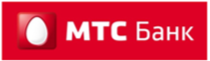 Факторы влияющие на стоимость
По данным ретроспективных исследований было установлено, что различными оценщиками выделяются следующие факторы, влияющие на ценообразование АЗС:

Расположение:
 -Регион
 -Приближенность к населенному пункту
 -Приближенность к трассе (объем проходящего трафика)
 -Удобство подъезда («левые» и «правые» АЗС, расположение относительно транспортного потока)

Площади:
- земельного участка (с учетом прав на него)
 - улучшений

Оборудование:
 -Емкости для хранения ГСМ
Объем
Количество
-ТРК
Количество
Тип
-Дополнительное оборудование

Сопутствующие сервисы
Цены на ГСМ
Принадлежность к крупной сети
Конструкция АЗС
Качество топлива (сложноучитываемый)
9
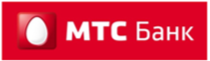 Пример расчета загрузки АЗС
Средняя производительность принимается оптимальной для города
1
4 ТРК – оптимальное количество для городских АЗС
2
40 % недозагрузка в сутки
3
Доля топлива – среднее значение определенное экспертным путем
4
1
2
3
10
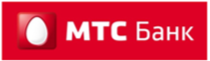 Выводы
В результате опыта кризиса мы считаем целесообразным оценивать АЗС не только доходным подходом:

в кризис выявились изъяны:  реальная стоимость АЗС на 50-60%  ниже стоимости заявленной. 
Основные причины:
- отказ от сравнительного подхода с небольшим весовым коэффициентом при согласовании, применение  доходный/сравнительный – с весовыми коэффициентами 0,8/0,2 по действующим АЗС дает результат, близкий к ценам покупки;
- до кризиса предложения о продаже АЗС единичны, сделки носят непубличный характер, поэтому затруднено использование сравнительного подхода, а в кризис на рынок выбрасывается большое количество предложений от разорившихся мелких операторов-владельцев АЗС, появляется вероятность использования достаточно достоверных аналогов (но данные аналоги нельзя рассматривать как бизнес-объект);
- при оценке недостаточно детально прорабатывается рынок поставки нефтепродуктов – НПЗ, нефтетрейдеры, поставщики, их влияние на оптовые цены, давление крупных сетей в регионе, поэтому некоторые АЗС вообще не находят покупателей.
Традиционные три подхода складываются в следующую схему:
• Затратный подход, в большинстве случаев, основан на методе замещения, в рамках которого, рассчитывается стоимость прав на земельные участки, улучшения, специализированное оборудование с учетом износов и «прибыли предпринимателя» (внешнего износа). Затратный подход наиболее реально отражает «стоимость воспроизводства» основных средств, не касаясь самого бизнеса. Основная проблема находится в сфере определения прибыли предпринимателя (внешнего износа), которые при оценке бизнеса могут трактоваться как положительный и отрицательный гудвилл.
• Сравнительный подход базируется на сравнении имеющихся аналогов. Учитываются такие параметры, как емкости ГСМ, виды топлива, тип ТРК, площади земельных участков (ЗУ), месторасположение (регион) с ориентировкой на трафик и деловую репутацию. Здесь возникают сложности в проведении корректировок при отсутствии достаточного предложения аналогов (именно как бизнес-объектов)  на рынке. В сравнительном подходе оценка должна приводиться к стоимости бизнеса.
• Доходный подход, в большинстве случаев, основан на данных Заказчика по работе рассматриваемой АЗС в части реализации ГСМ и сопутствующих услуг, операционным расходам и налогообложению. Подход основан на построении
денежных потоков, и расчете стоимости бизнеса методами ДДП или прямой капитализации. Основной сложностью является достоверность информации, предоставляемой Заказчиком. Альтернативное получение информации базируется на полевом исследовании рабочего дня и среднеотраслевых данных по АЗС. В доходном подходе оценка приводит к стоимости бизнеса.
11
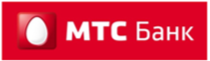 Спасибо за внимание!
12